Špecifiká v hernej príprave mládeže
Mgr. Patrik Mojžiš – MŠK Žilina U15
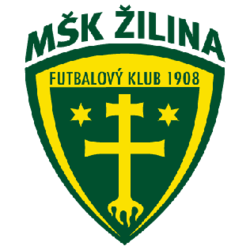 Špecifiká v hernej príprave mládeže
- Filozofia klubu
- Tréningový proces
- Stratégia hry
- Dominantný futbal
- Mentálna príprava
- Koučing

Žilinská optika, útočná mentalita, naša cesta, s ktorou sme stotožnení a ktorej veríme.
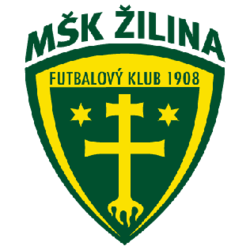 Špecifiká v hernej príprave mládeže
- Filozofia:
Ako chceme hrať?
Ako má vyzerať náš hráč?
Čo chcem ako tréner?

Chceme hrať útočne, náročne, dominantne.

Náš hráč má byť sebavedomý s kvalitným ovládaním lopty a útočnou mentalitou.

Dôležité je zmeniť myslenie. Chcem rozvíjať hráčov, najviac môžem ovplyvniť TP. Cieľom je získať si hlavu hráčov, aby verili tomu, čo robíme. Dať priestor vlastným odchovancom z akadémie.
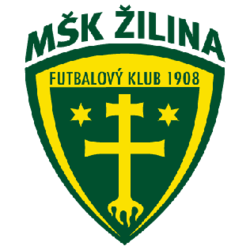 Špecifiká v hernej príprave mládeže
- TP cieľ: 
Zdokonaľovanie zručnostného potenciálu hráča
Rozvoj individuality hráča
Výchova hráča

Dosiahnuť optimálnu výkonnosť v optimálnom veku – prechod do mužského futbalu. Aj cesta je cieľ – tréning, zápas, postupné kroky k dosiahnutiu cieľa.
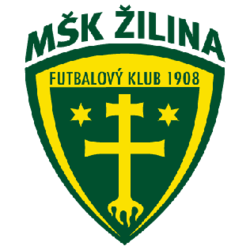 Špecifiká v hernej príprave mládeže
- TP:
Etapa športovej predprípravy (6 – 11 rokov), cieľom je vytvoriť emočné puto dieťaťa k futbalu.
Etapa základnej ŠP (12 – 15 rokov), cieľom je vychovať technicky dokonalého hráča.
Etapa prehĺbenej a špeciálnej ŠP (16 – 19 rokov), cieľom je maximálne využiť možnosti hráča stať sa profesionálnym futbalistom.
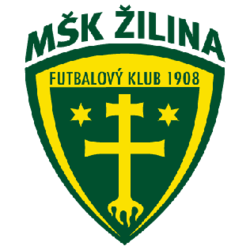 Špecifiká v hernej príprave mládeže
-TP:
Sekcie, skoordinovanie a zjednotenie obsahu
Komunikácia trénerov (porady), rovnaké myslenie o tom, ako rozvíjať hráčov
Menšie skupiny hráčov (skupinové, individuálne tréningy)
Snaha o minimálne 500 kontaktov s loptou
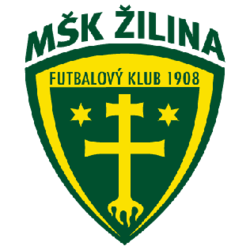 Špecifiká v hernej príprave mládeže
-TP:
Neriešime obdobia, pred zápasom tréning, po zápase tréning
Špeciálne rozcvičenie
Ako chceme hrať, tak trénujeme (špecifické činnosti, PC dril, HC 1:1, HC v prečíslení, PH, pozičné hry)
Akcent na herne orientovaný tréning
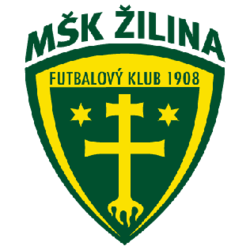 Špecifiká v hernej príprave mládeže
-TP:

TMC U15:

Po – Rt 10 (bago), PC 10 (prihr. cvičenia), PH 15 bez BR (pozičná hra na držanie lopty), VH 15, individualizácia 10 + silový program, regenerácia
U – Rt 15 (Coerver feints, ball mastery, funny games), PC 15, HC 10 s BR (1:1) 1. sk., HC 10 bez BR (1:1) 2. sk. (výmena), VH 15, individualizácia 15
8:00 ŠP na ZŠ zameraná na atletiku, gymnastiku, úpoly a doplnkové športy
S – Rt 15 (bago), rozkopanie 5, PC so zakončením 15, PH 20 s BR (max. 4:4), VH 15, individualizácia 15
alebo skills tréning – individualizácia skupín hráčov: obrancovia, stredový hráči, krajní hráči, hrotoví útočníci
PC 10, skills 45, VH 15
Š – plaváreň
P – Rt 15 (bago), štarty 5, PC 10 (dynamické), HC 15 s BR (2:1, 3:2,4:3), VH 15, individualizácia 10   
So -  MZ, PZ
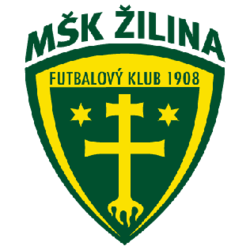 Špecifiká v hernej príprave mládeže
- TP:
PC (prihrávky), detaily – prudkosť, presnosť, 1 dotyk, odskok, koučing, očný kontakt, práca hlavou, prihrávka na správnu nohu
PH max. 4:4 v rovnovážnom stave, s pomocou pomocných a neutrálnych hráčov
Pozičné hry na držanie lopty podľa HF
HK podľa HF (dotrénovanie)
Individualizácia
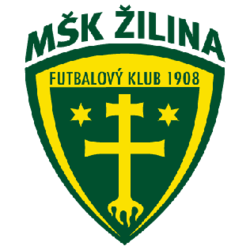 Špecifiká v hernej príprave mládeže
- Stratégia hry (inšpirované aj nemeckou futbalovou školou):

Herná agresivita – celoplošný pressing a repressing, cieľ získať loptu a držať ju, kontrolovať hru, vyhľadávať osobné súboje (kontrolovaná agresivita)
Herná aktivita – vnútiť súperovi svoj štýl hry, zvyšovať sebavedomie hráčov
Akčnosť – tempo hry, dramatickosť, nasadenie (nečakáme v bloku)
Atraktivita hry – zaujať diváka, ofenzívny herný prejav - silný motív pre mládež, aby sa venovali futbalu
Dynamika hry – pressing, repressing, kontrola lopty, prechodové úseky


4xA+D=ASV (absolútna svetová výkonnosť)
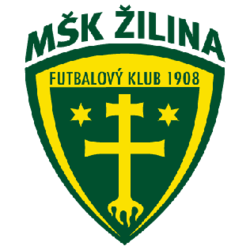 Špecifiká v hernej príprave mládeže
- Dominantný futbal: 
Ako hrať dominantný futbal pri ZHS 4:3:3?
Pozície (postavenie hráčov) - obrancov pri zakladaní, vedení a zakončení útoku
Pozície stredových hráčov
Pozície útočníkov
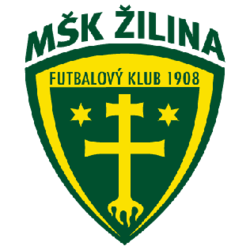 Špecifiká v hernej príprave mládeže
Dominantný futbal: kontrola lopty
Princípy útočné – mať pokrytú šírku ihriska, snažiť sa byť v priestore kde je lopta v prečíslení
Pokiaľ sa dá, nehrať do vertikály s koncentrovanou obranou súpera
Mať hráča na trhanie obrany (nábehy), mať hráča pod loptou na zmenu ŤH
Mať pripravené rôzne varianty útočenia resp. „otvárania hry“ s rôznymi hráčmi, prečíslenie v strede ihriska, dočasná výmena HF
Byť presný, prudký, ponuková činnosť – priestor sa otvorí
Hrať aj na obsadeného hráča, trpezlivosť v príprave útočenia (útočiť pripravene)
Preferovať postupný útok
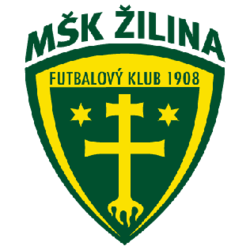 Špecifiká v hernej príprave mládeže
Dominantný futbal: kontrola lopty
Princípy obranné – práca s hĺbkou a šírkou ihriska
Bočné postavenie O, vzájomné zabezpečovanie
Postavenie hráčov v boxe (16 – ka) – hľadať si protihráča
Zbytková obrana – zabrániť rýchlemu protiútoku súpera
Pressing na sformovanú obranu
Pressing hneď po strate lopty - repressing

Hrať dominantne hráčov bolí, robia sa aj chyby, treba tomu veriť – rozvíjame hráčov!
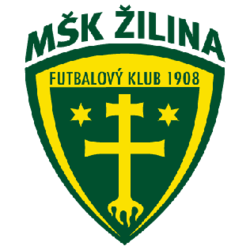 Špecifiká v hernej príprave mládeže
Mentálna príprava:
Veľký priestor na zlepšenie IHV, HVD
Koncentrácia, sebavedomie, sebakontrola, tímovosť, prajnosť, pokora, slušnosť
Vnútorná motivácia hráčov – „Ja sa chcem zlepšovať“
Chcieť hrať futbal nie iba chcieť žiť život futbalistu
Futbal je životný štýl!
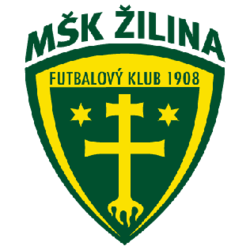 Špecifiká v hernej príprave mládeže
Koučing:
Vychovávať sebavedomých hráčov
Nie iba príkazový štýl (samostatné rozhodovanie)
Preruš – získaj, nepokaz – dovoľ si
Úlohy v HF, nie je dôležité čo vie tréner ale hráči (stručne, zrozumiteľne, nezahltiť informáciami)
Nie výsledky za každú cenu – nestriedať v posledných minútach, nezdržiavať, nebrániť v bloku, nie iba defenzívne pokyny
Rozvíjať hráčov s útočnou mentalitou
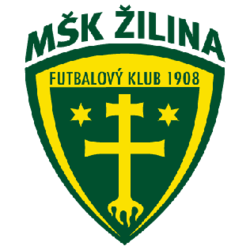 Špecifiká v hernej príprave mládeže
V ŠPM je prioritou dokonalé ovládanie všetkých parametrov HČJ.

Okrem talentu a pracovitosti musí mať mladý hráč charakter, pokoru, ctižiadosť a obrovskú lásku k futbalu.

Pri efektívnej výchove mladých hráčov nikoho nezaujímajú výhry, tie platia len v daný deň pre niekoľko zainteresovaných. Výsledkom dobrej práce s mládežou je počet vychovaných výnimočných futbalistov.
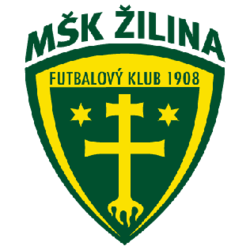 Ďakujem za pozornosť
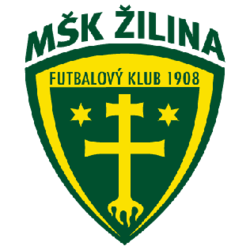